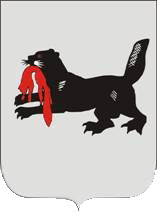 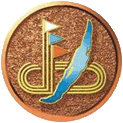 Министерство спорта Иркутской области
О состоянии и перспективах развития детско-юношеского спорта в муниципальных образованиях Иркутской области
Министр спорта 
Иркутской области      И.Ю. Резник
Целевые показатели государственной программы Российской Федерации                         «Развитие физической культуры и спорта» и государственной программы Иркутской области «Развитие физической культуры и спорта»
 на 2014-2020 годы
Численность и доля населения, занимающегося физической культурой и спортом 
в возрастной категории  от 3  до 14 лет
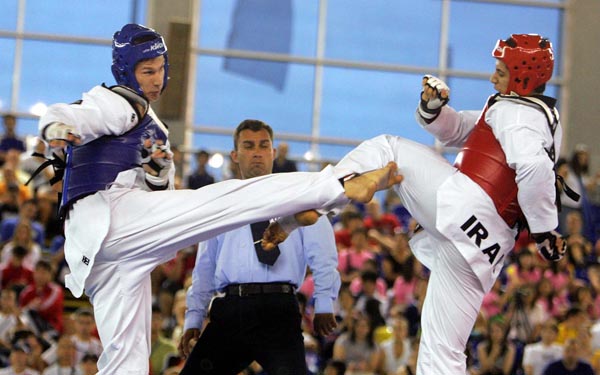 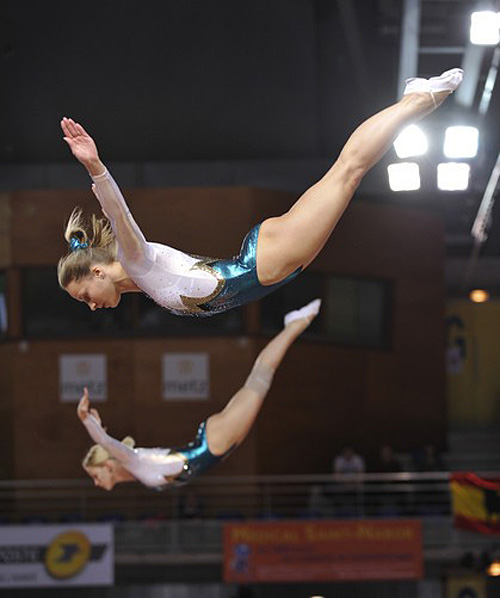 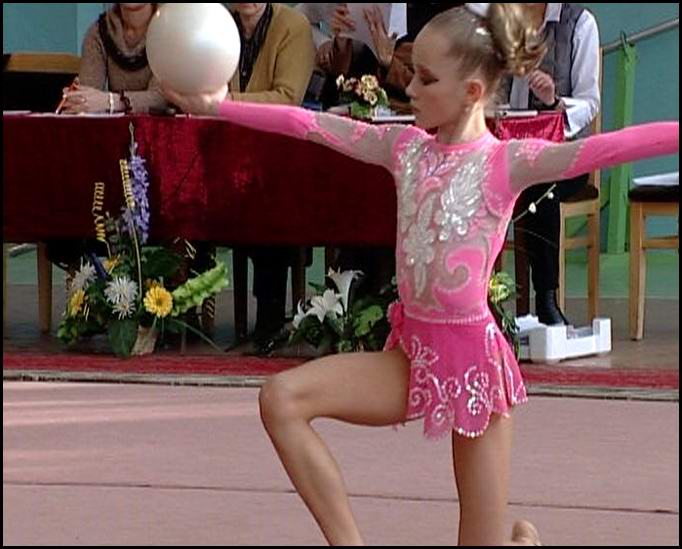 ЧИСЛО ОРГАНИЗАЦИЙ, ОСУЩЕСТВЛЯЮЩИХ ДЕЯТЕЛЬНОСТЬ В ОБЛАСТИ ДЕТСКО-ЮНОШЕСКРОГО СПОРТАВ 2016 году увеличено количество организаций
Из них: органов управления образования – 33 учреждения; органов управления в сфере физической культуры и спорта – 34 учреждения; других организаций – 3 учреждения.
КОЛИЧЕСТВО ВИДОВ СПОРТАУвеличение в 2016 году на 1 вид спорта
ЧИСЛО ОТДЕЛЕНИЙ ПО ВИДАМ СПОРТАУвеличение количества отделений в 2016 на 32
ЧИСЛЕННОСТЬ ЗАНИМАЮЩИХСЯ В ДЕТСКО-ЮНОШЕСКИХ ШКОЛАХУвеличение численности занимающихся в 2016 году на этапах подготовки на 1 491 обучающийся
ЧИСЛЕННОСТЬ ЗАНИМАЮЩИХСЯ 6-15 ЛЕТНЕГО ВОЗРАСТАУвеличение численности занимающихся  6-15 лет в 2016 году на 2 481 человек
ИЗ ЧИСЛА ЗАНИМАЮЩИХСЯ СПОРТСМЕНОВ-РАЗРЯДНИКОВСокращение численности спортсменов-разрядников в 2016 на 516 человек
АДМИНИСТРАТИВНЫЕ РАБОТНИКИ И СПЕЦИАЛИСТЫСокращение в 2016  году административных работников и специалистов на 219 человек
ЧИСЛЕННОСТЬ ТРЕНЕРСКО-ПРЕПОДАВАТЕЛЬСКОГО СОСТАВА (ШТАТНЫЕ ТРЕНЕРЫ)Увеличение численности тренерско-преподавательского состава в 2016 году на 19 человек
Для занятий спортом обучающимися  детско-юношеских спортивных школ используются
628 спортивных сооружения:
 27 стадионов, 
152 плоскостных спортивных сооружений, 
322 спортивных зала, 
10 легкоатлетических манежей,                           
22 футбольных манежа, 
16 плавательных бассейнов, 
3 крытых спортивных объекта с искусственным льдом, 
21 лыжные базы, 
2 лыжных стадиона,                   
3 тира, 
49 других спортивных сооружений
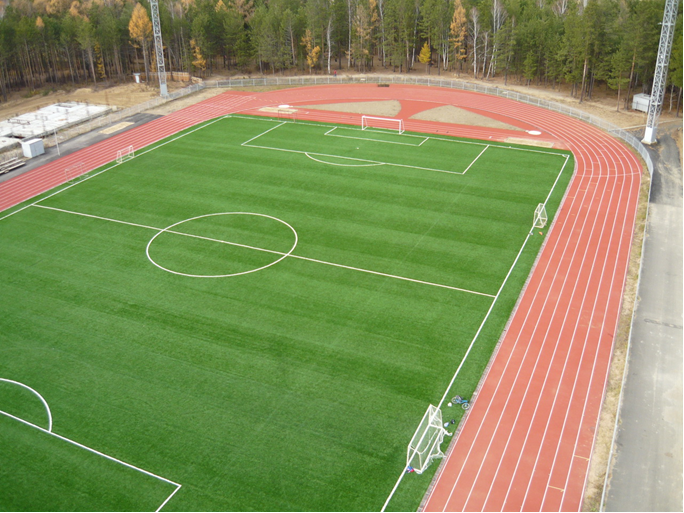 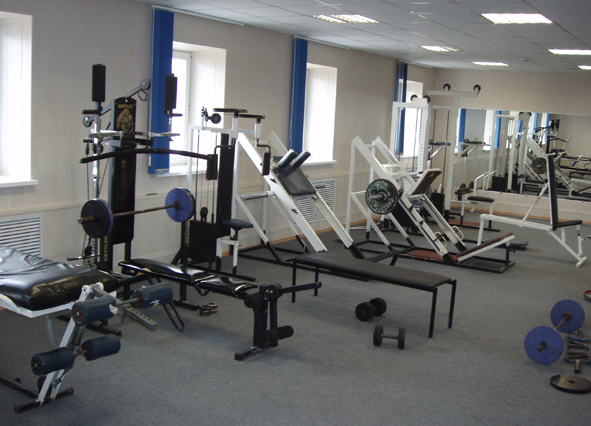 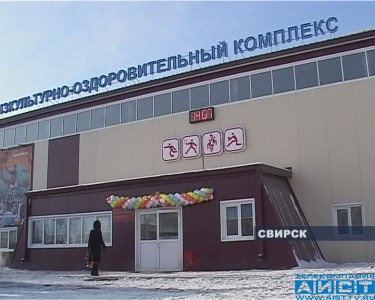 Адаптивная физическая культура и спорт в детско-юношеских спортивных школах
В детско-юношеских спортивных школах занимаются                                             136 спортсменов-инвалидов в возрасте от 6 до 18 лет, 
виды спорта как: легкая атлетика, горнолыжный спорт, греко-римская борьба, конный спорт, настольный теннис, плавание.
Отделения осуществляющие деятельность в развитие адаптивного детско-юношеского спорта: 
70 человек – г. Иркутск,
31 человек – г. Саянск,
31 человек  - Эхирит-Булагатский район;
4 человека – г. Бодайбо.
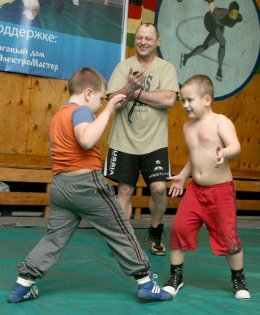 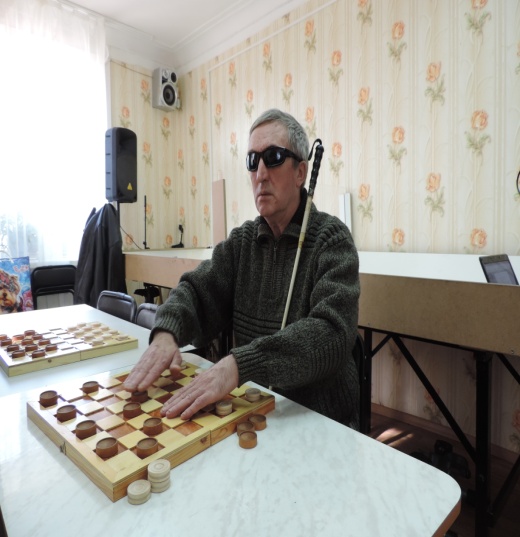 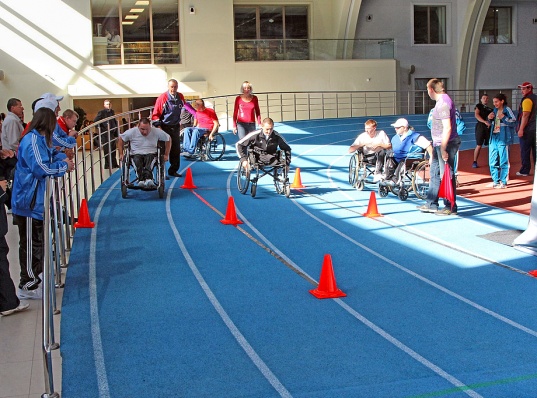 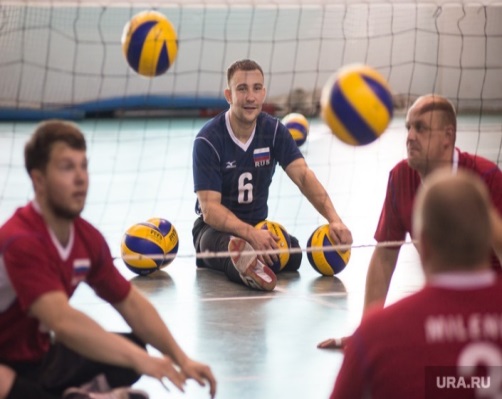 ПОВЫШЕНИЕ ПОКАЗАТЕЛЕЙ ПО ГОРОДАМ И МУНИЦИПАЛЬНЫМ ОБРАЗОВАНИЯМ НА 1 ЯНВАРЯ 2017 ГОДА ПО СРАВНЕНИЮ С 1 ЯНВАРЯ 2016 ГОДА
СНИЖЕНИЕ ПОКАЗАТЕЛЕЙ ПО ГОРОДАМ И МУНИЦИПАЛЬНЫМ ОБРАЗОВАНИЯМ НА 1 ЯНВАРЯ 2017 ГОДА ПО СРАВНЕНИЮ С 1 ЯНВАРЯ 2016 ГОДА
Численность занимающихся и доля граждан, занимающихся  физической культурой и спортом, в общей численности населения в муниципальных образованиях Иркутской области на 01.01.2017
Обеспеченность объектами спорта в муниципальных образованиях Иркутской области
Финансирование физической культуры и спорта в муниципальных образованиях Иркутской области
Государственная поддержка развития детско-юношеского спорта Иркутской области
В  2016 году открыто областное государственное бюджетное учреждение «Областная специализированная спортивная школа по хоккею с мячом». В настоящее время идет набор мальчиков и девочек в спортивно-оздоровительные группы с 6 лет и группы начальной подготовки с 8 лет. В муниципальных образованиях Иркутской области (Свирск, Тулун, Братск, Усть-Илимск, Усть-Кут, Железногорск, Бодайбо и Шелехов) производится основной набор детей и тренерских кадров. В течение 2017 года планируется набрать более 700 детей. В каждом городе будут созданы команды девочек и мальчиков по хоккею с мячом.
С января 2017 года на базе областного государственного казенного учреждения «Спортивная школа «Юный динамовец» открыто отделение шахмат - «Шахматный центр Анатолия Карпова», в отделении под руководством трех тренеров к концу отчетного периода будут заниматься 50 детей.
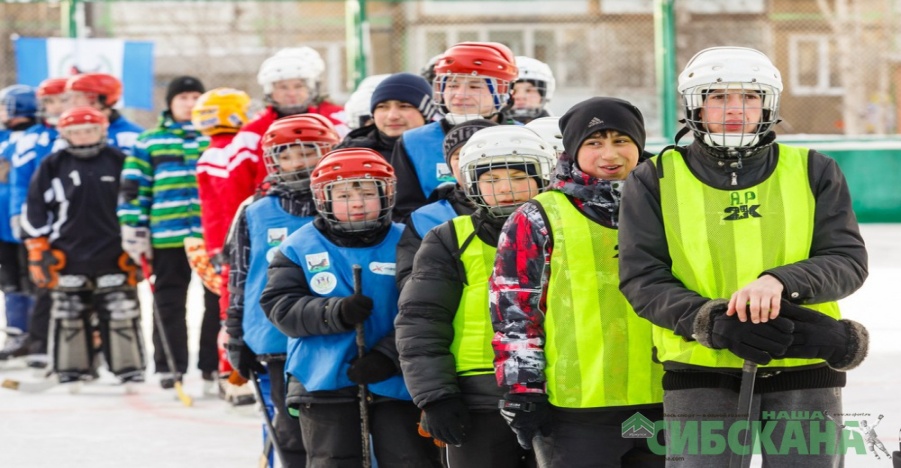 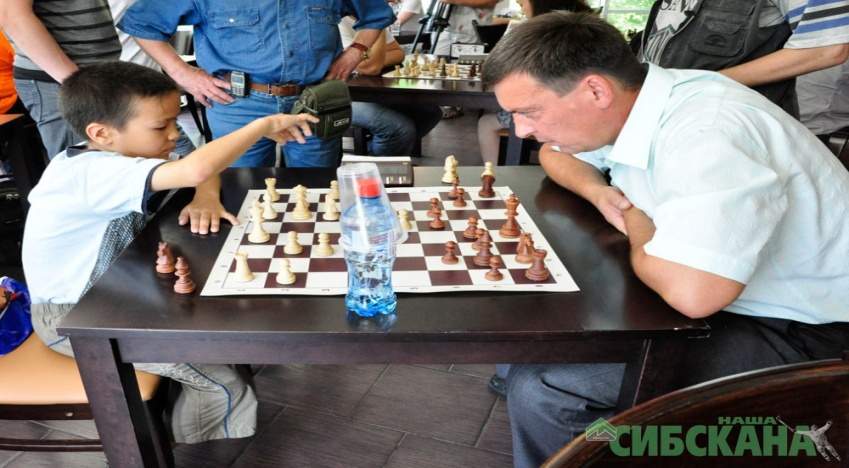 Улучшение спортивной инфраструктуры Иркутской области
За 2013-2014 год построены и введены в эксплуатацию шесть ФОКов: 
- в 2013 году - 3 ФОКа, в п. Усть-Ордынский, с. Оса, п. Бохан; 
- в 2014 году - 3 ФОКа, в г. Слюдянке, с. Баяндай, п. Качуг;
- с 2015 года ведется строительство ФОКа в г. Нижнеудинске, ввод объекта в эксплуатацию планируется в 2017 году.;
- в 2016 году начато строительство ФОКов в городе Тулуне, поселке Тыреть Заларинского района и в деревне Татхал-Онгой Нукутского района;
- в 2017 году строятся ФОКи в п. Алексеевск Киренского района, п. Белореченский Усольского района и г. Бодайбо. 

В 2017 году запланировано завершение строительства 7 ФОКов, начатых 
в 2016-2017 годах и предполагается строительство 28 плоскостных спортивных объектов: 7 хоккейных кортов и 21 многофункциональная спортивная площадки
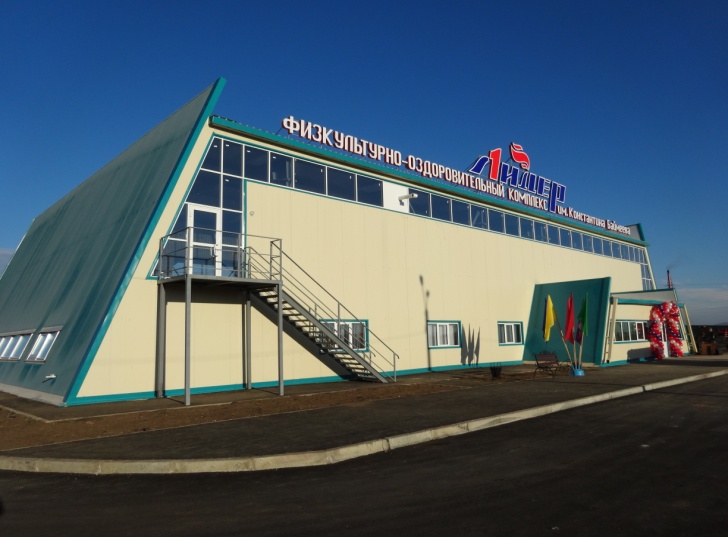 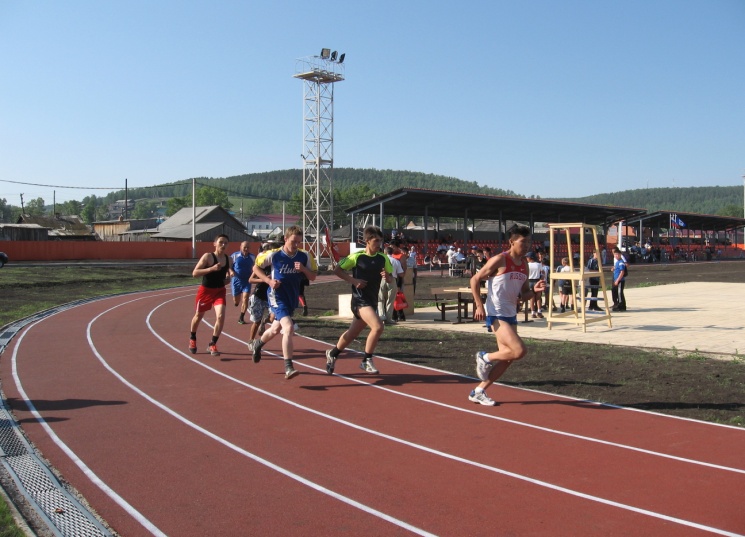 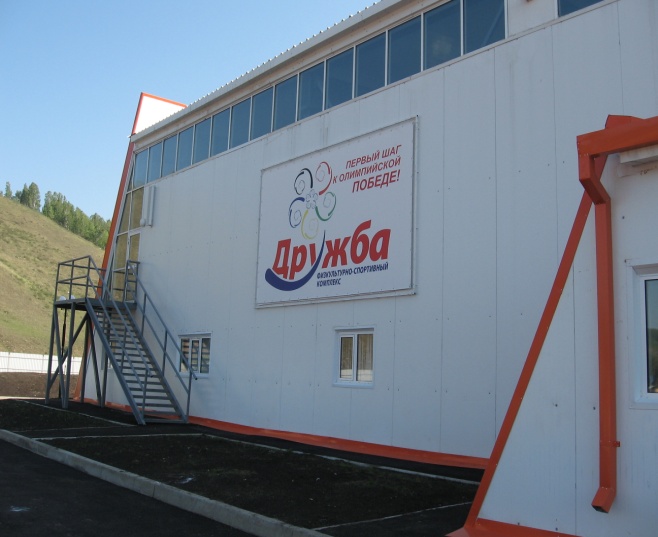 Финансирование физической культуры и спорта из средств бюджета Иркутской области
Финансовые расходы министерства спорта Иркутской области, с подведомственными учреждениями на 2017 год, с учетом корректировки бюджета в июне 2017 года год составят 899614,4 тыс.руб., в том числе расходы подведомственных учреждений на заработную плату 393 696,5 тыс. руб., аренда спортивных сооружений - 50 382,1 тыс.руб. - на участие в соревнованиях и тренировочных мероприятиях  –  
90 086,6  тыс. руб., на материально-техническое обеспечение предусмотрено 
(с учетом субсидии из федерального бюджета) – 124 151,5 тыс. руб. 

Из представленной информации наглядно видно, что 43,8 % расходов идут на заработную плату, на аренду спортивных сооружений - 5,6%, 10 % на участие в соревнованиях и тренировочных мероприятиях, на материально-техническое обеспечение  13,8 %. 

С целью обеспечения условий для развития массового спорта Правительством Иркутской области, депутатским корпусом региона принято решение о выделении в 2017 году 25,0 млн. рублей на предоставление субсидий местным бюджетам.
Дополнительные физкультурно-массовые мероприятия Иркутской области на 2017 год
Спартакиада  среди детей-сирот и детей, оставшихся без попечения родителей Иркутской области (октябрь - ноябрь);
 Фестиваль Всероссийского физкультурно-спортивного комплекса "Готов к труду и обороне" (ГТО) среди детей-сирот и детей, оставшихся без попечения родителей (сентябрь);
Спартакиада среди дворовых команд Иркутской области (октябрь), 
Летние сельские игры (30 июня – 2 июля);
Соревнования по различным видам спорта, приуроченные к Дню физкультурника (август), Дню России (12 июня);
Спартакиада трудовых коллективов Иркутской области;
Спартакиада национальных и неолимпийских видов спорта
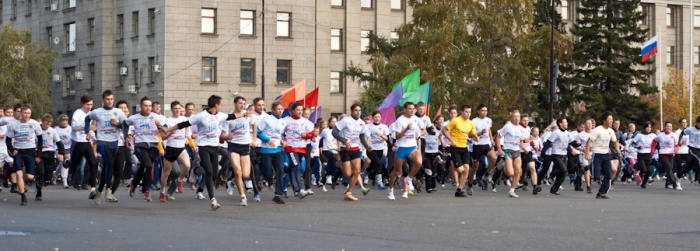 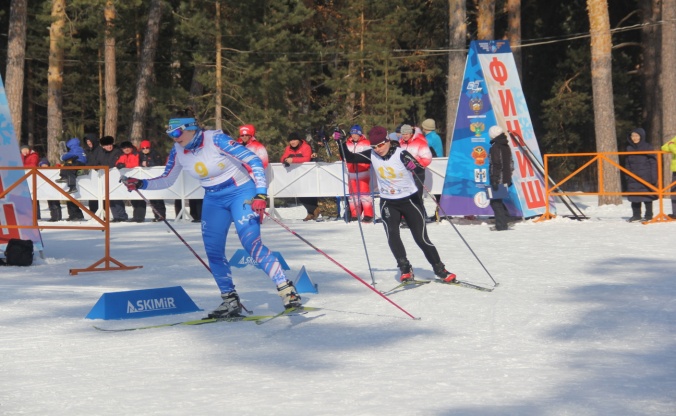 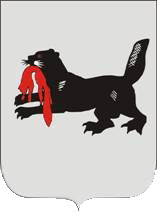 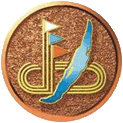 Министерство спорта Иркутской области
СПАСИБО ЗА ВНИМАНИЕ!